Practice Plus WebinarJune 23rd 2021
Steve Williams
Lead Clinical Pharmacist PrescQIPP Practice Plus
Agenda
2
Optimising Outcomes in Acute Coronary Syndromes
Helen Williams 
Consultant Pharmacist for CVD, SEL CCG
National Specialty Adviser for CVD Prevention, NHSE&I
Drug Therapy
Prevent clot formation
Reduce cardiac workload and improve blood supply
Prevent further coronary events
Manage symptoms and improve prognosis
All patients who have had an ACS should be offered treatment with the following drugs: 

Aspirin and additional anti-platelet therapy (clopidogrel / prasugrel / ticagrelor) for at least one year
ACE inhibitor
Beta-blocker for at least 12 months 
Statin
https://www.nice.org.uk/guidance/ng185
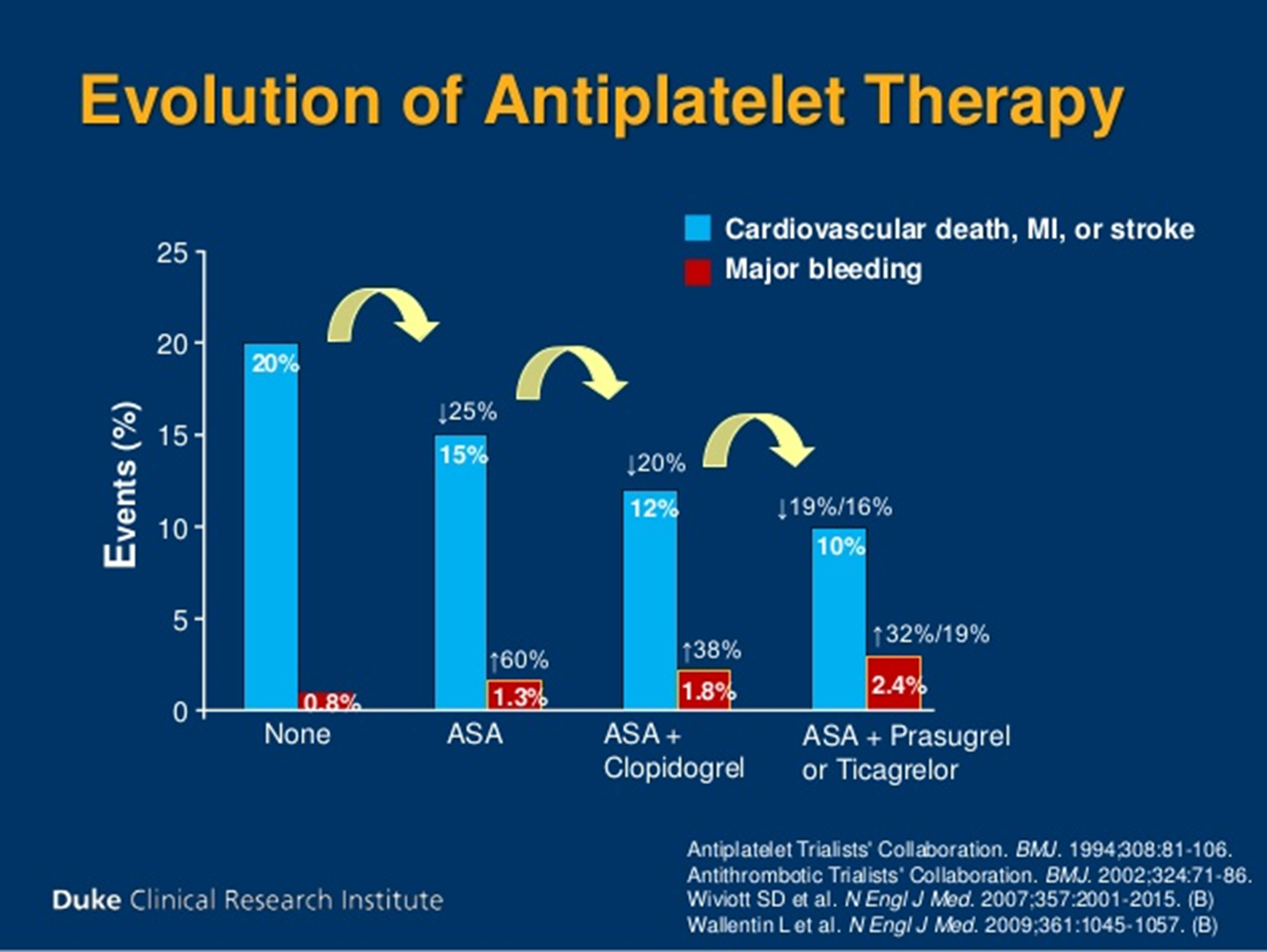 Antiplatelet therapy challenges in primary care
Bleeding 
Rashes (clopidogrel)
Transient breathlessness (ticagrelor)
PREMATURE DISCONTINUATION
Adverse effects
Surgery 
Non-adherence
Summary: Antiplatelet Therapies - ACS
Aspirin 75mg od + clopidogrel 300mg loading dose then 75mg od for one year if high bleeding risk
OR
Aspirin 75mg od + prasugrel 60mg loading dose then 10mg od for one year if ACS with PCI (preferred if STEMI)
OR
Aspirin 75mg od + ticagrelor 180mg loading dose then 90mg bd for one year if ACS with PCI or for medical management
Antiplatelets… after 12 months
Stop and revert to monotherapy 
OR
Switch to aspirin plus ticagrelor 60mg bd for a further 3 years (if meet DRAMA criteria)
OR 
Switch to Aspirin plus rivaroxaban 2.5mg bd (if meet NICE criteria)
Aspirin plus ticagrelor 60mg bd
DRAMA criteria : from PEGASUS TIMI-54
History of a spontaneous MI 1–3 years prior to enrolment and one additional high-risk feature
Diabetes mellitus requiring medication
Chronic, non-end-stage Renal dysfunction (CrCl <60 mL/min)
Age ≥65 years old
Angiographic evidence of Multivessel CAD
A second prior spontaneous MI
Brilique SPC https://www.medicines.org.uk/emc/product/7606/smpc#gref
Aspirin plus low dose rivaroxaban
For people with coronary artery disease, high risk of ischaemic events is defined as:
aged 65 or over, or
atherosclerosis in at least 2 vascular territories (such as coronary, cerebrovascular, or peripheral arteries), or
2 or more of the following risk factors:
current smoking
Diabetes
kidney dysfunction with an estimated glomerular filtration rate (eGFR) of less than 60 ml/min (note that rivaroxaban is contraindicated if the eGFR is less than 15 ml/min)
heart failure
previous non-lacunar ischaemic stroke
Symptomatic PAD
https://www.nice.org.uk/guidance/ta607
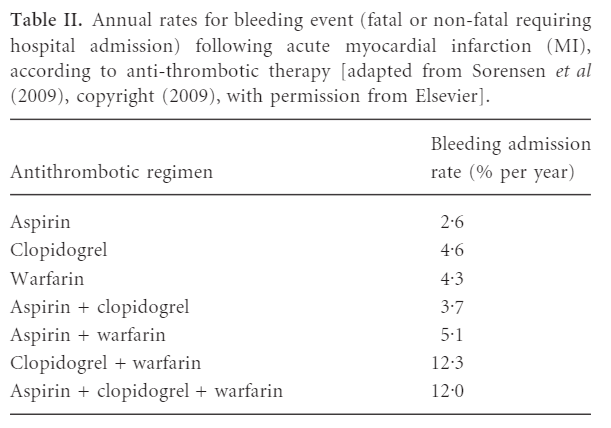 https://onlinelibrary.wiley.com/doi/epdf/10.1111/j.1365-2141.2011.08753.x
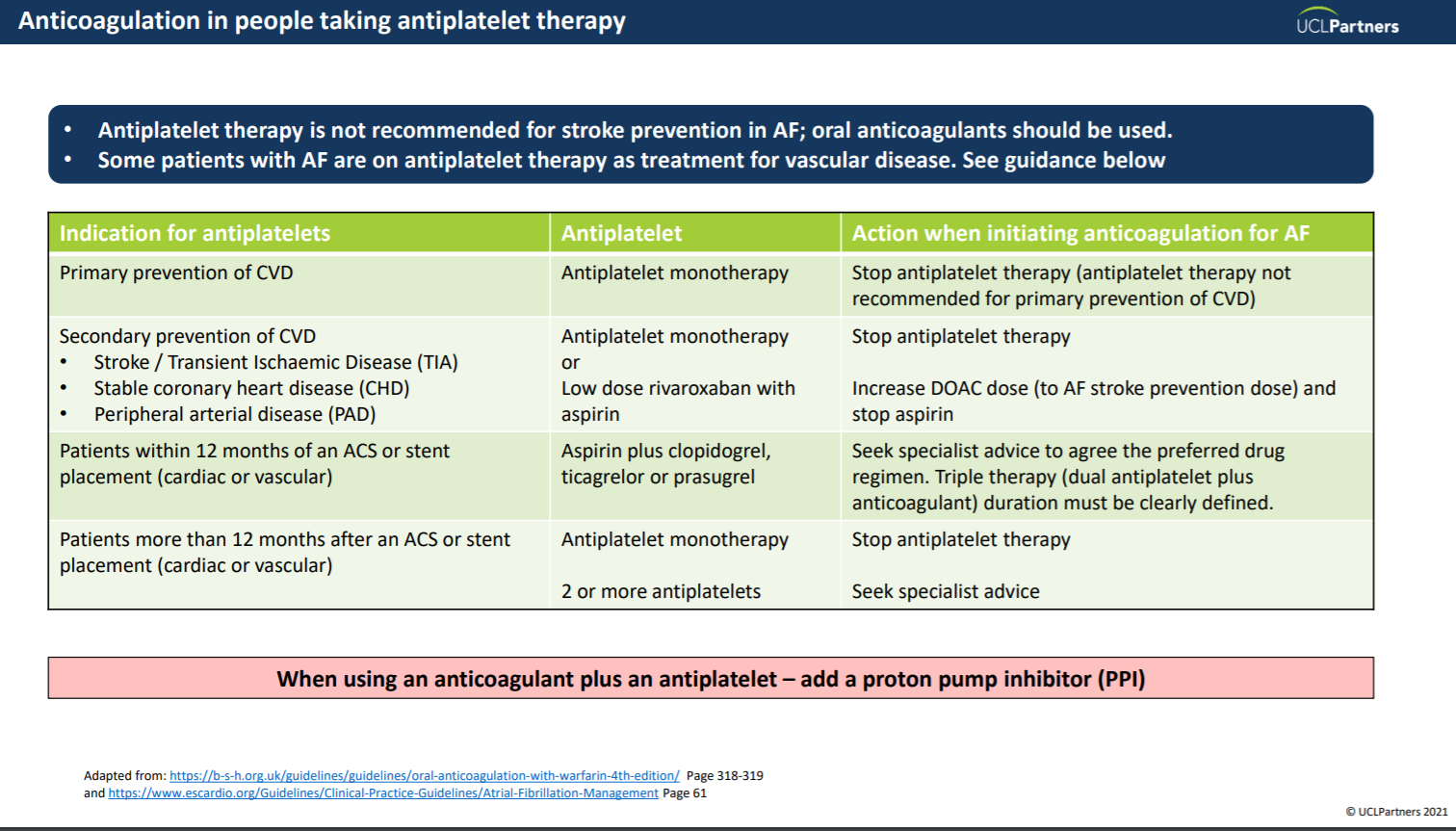 ACEi
Improved outcome post-ACS with or without HF
With HF:  AIRE, GISSI-3
Without HF: HOPE, EUROPA
Use ARB if ACEi not tolerated 
Titrate to maximum tolerated or target dose (e.g ramipril 5mg bd)]
Complete dose titration within 4-6 weeks of discharge 
Monitor renal function, electrolytes and BP within 1-2 weeks of each dose change 
Adverse effect: symptomatic hypotension
Beta-blockers
Reduce mortality by up to 45% post-MI 
control heart rate
improve blood supply
reduce cardiac workload, therefore reducing oxygen requirements
Also useful for preventing episodes of angina
Titrate to maximum tolerated or target dose  (e.g. bisoprolol 10mg daily)
Continue for at least 12 months.  Continue indefinitely if HFrEF
Side effects: 
Symptomatic hypotension, bradycardia, lethargy / fatigue
Circulation 1983 Jun;67(6 Pt 2):I49-53; JAMA.1982;247(12):1707-1714
Issues with statins
Use of low / moderate intensity statins 
Statin hesitancy
Impact of the media
Statin intolerance 
Adherence and persistence
Difficulties Achieving Global CV risk Reduction in ACS
Failure to recognise global risk
Lack of understanding of the interventions
Adherence
Patients don’t understand the difference between drugs to control symptoms and drugs to reduce risk
Adverse effects
Complex regimens
Failure to dose titrate 
Short length of hospital stay
Lack of incentives for primary care 
Inability to achieve optimal doses therefore may not deliver optimal outcomes
Improving Medicines and Polypharmacy Appropriateness Clinical Tool (IMPACT)
Saj Khatri 

Director of Medicines Optimisation
PrescQIPP
Kathleen is 84 years old and lives in a sheltered housing complex
In the last few months she’s had several falls which have knocked her confidence
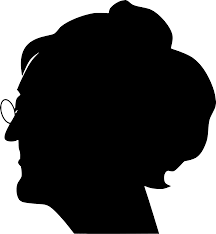 She’s also finding the burden of the number of medicines that she’s taking increasingly problematic
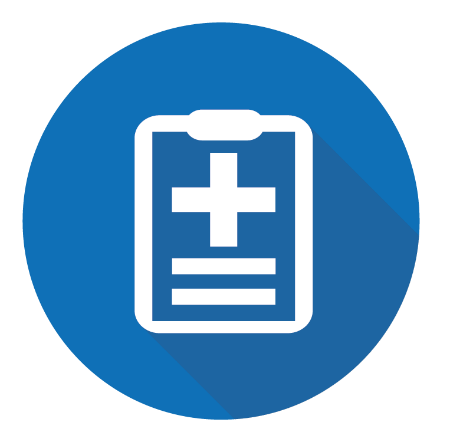 Heart failure – for 4 years
Hypertension – for 14 years
Type 2 diabetes – for 12 years
Osteoporosis – for 7 years
Night leg cramps – for 6 years
Recent falls
Simvastatin 40mg nocte
Furosemide 40mg daily
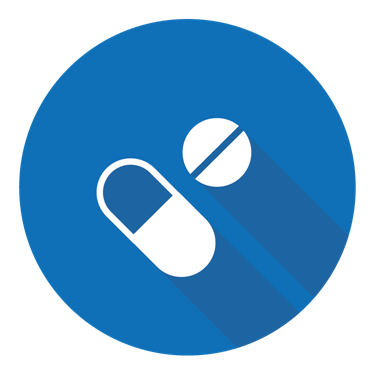 Alendronate 70mg weekly
Aspirin 75mg daily
Omeprazole 20mg daily
Quinine 300mg nocte
Adcal D3® 2 daily
Metformin 500mg bd
Gliclazide 80mg bd
Bisoprolol 2.5mg daily
Ramipril 1.25mg daily
IMPACT
NG56 Database of Treatment Effects can be used to inform discussions between patient and clinician when considering the benefits and harms of taking long term medication
For example, we can see from clinical trials that, on average, the effect of statins on all-cause mortality in primary prevention is “5 fewer deaths per 1000 patients treated for 3.2 years”
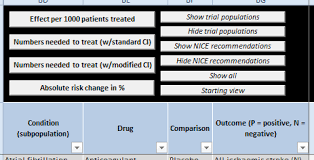 IMPACT
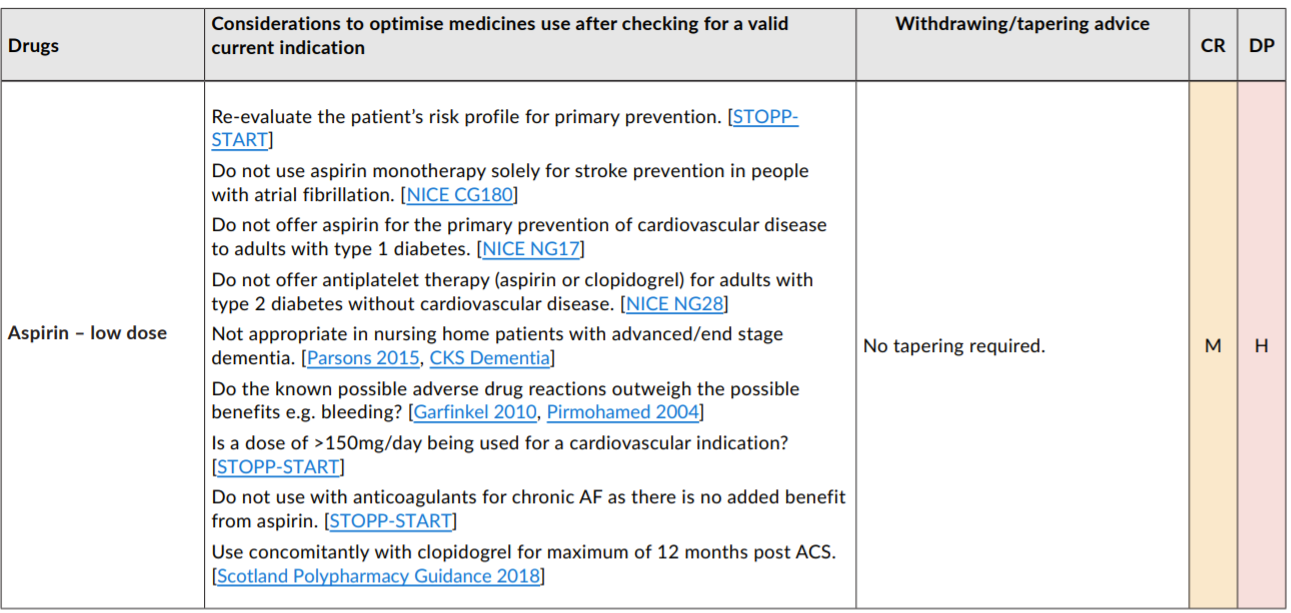 IMPACT
Kathleen has been taking quinine for over five years
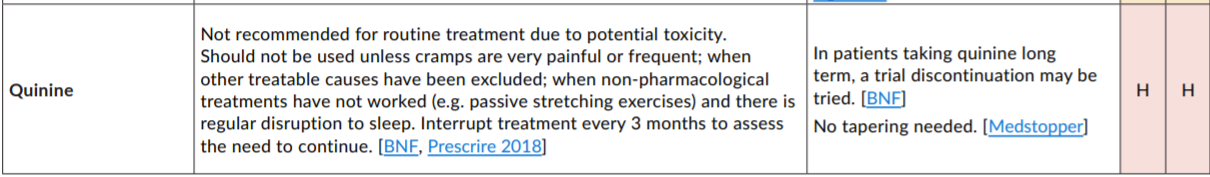 She doesn’t really know whether it’s working or not anymore and she’s happy to have a trial off treatment
A PDA accompanies the NICE guideline.
You talk through the PDA with Kathleen and explain the risks and benefits and the drug choices.
Metformin 500mg bd
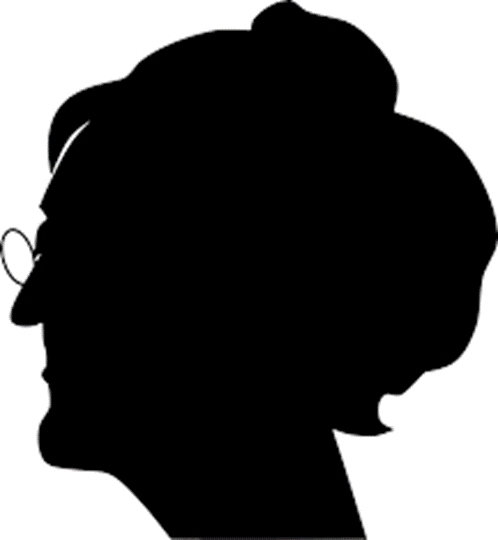 Bisoprolol 5mg od
Furosemide 40mg od
Edoxaban 30mg od
Ramipril 10mg od
Omeprazole 20mg od
She is taking six medicines instead of eleven and their outcomes are being optimised.
Future Practice Practice Plus Webinars
31